BSC Haematology Module 1:  10 October 2012
Understanding Enzymes(in haemostasis)
Professor David Lane
Department of Haematology
Velocity of reaction depends on substrate concentration
Amount of 
substrate 
cleaved
Increasing substrate, 
fixed enzyme concentration

         
	 Slopes used to calculate 
         	  velocity, v
time
Reaction rate of enzyme plotted against substrate concentration
Velocity , v
Enzyme is saturated
0.5
Substrate concentration [S]
Reaction rate of enzyme plotted against substrate concentration
Velocity , v
Fixed concentration of enzyme used here
Vmax, 
Maximum
 velocity
0.5
Km, concentration of substrate giving  0.5 max velocity
Substrate concentration [S]
Increasing enzyme concentrationincreases Vmax, not Km
Velocity , v
Vmax 2
Increase in enzyme 
concentration
Vmax 1
0.5
Km
Substrate concentration [S]
Michaelis-Menten mechanism
Km
kcat
E + S
E S
E P
Rapid, reversible,
no chemical reactions
Slower, chemical reaction
takes place


kcat,  the turnover number

kcat =Vmax/[E]
Michaelis-Menten mechanism
Km,  is the dissociation constant of the 
         enzyme-substrate complex, a measure of affinity

kcat,  is the rate constant for the ES to EP reaction
           often referred to as the turnover number
           (the number of times the enzyme turns over/sec)

kcat/Km,  is known as the specificity constant and is an 
	  absolute measure of catalytic efficiency
Michaelis-Menten mechanism
practical considerations, replotting as Lineweaver-Burke plot
Velocity , v
1/v
Lineweaver-Burk
plot
1/Km
0.5
1/Vmax
Substrate concentration [S]
1/[S]
v =  [E][S] kcat
Km
1
1
=
+
v
Vmax
Vmax [S]
Km +[S]
Enzyme are made dramatically more efficient with surfaces and cofactors
Velocity , v
higher  Vmax and 
therefore higher 
kcat
Km
Lower Km
means
increased 
affinity
Substrate concentration [S]
kcat/Km increases dramatically
VIIa
Ca
2+
Blood coagulation
XII
XIIa
XI
XIa
Tissue factor
(vessel damage)
VIIa
Ca
2+
IXa
IX
EXTRINSIC 
PATHWAY
INTRINSIC 
PATHWAY
VIIIa
Pl
Ca 2+
X
Xa
X
Va
Pl
Ca
2+
COMMON 
PATHWAY
Prothrombin
thrombin (IIa)
A case study,
prothrombin 
activation by FXa
Fibrinogen
Fibrin
thrombin
XIIIa
XIII
Crosslinked
fibrin
FIXa
FX
FVIIIa
Role of Platelet in Accelerating Blood Coagulation
FXa
FIXa
Ca 2+
Ca 2+
Platelet membrane phospholipid 
surface
FIXa
FX
FVIIIa
Role of Platelet in Accelerating Blood Coagulation
thrombin
FXa
FIXa
Ca 2+
Ca 2+
Ca 2+
Ca 2+
FXa
FII
FVa
FVa,
FVIIIa,
platelets
accelerate thrombin
generation 10, 000 fold
Platelet membrane phospholipid 
surface
FXa activation of prothrombin
low affinity
Km = 84 mM
low turnover number
kcat   =  0.011 s-1
low efficiency
kcat/Km      0.135 x 103 (M x s)-1
+
+
FXa
inactive 
fragment
prothrombin
thrombin
FXa activation of prothrombinwith FVa
low affinity
Km = 34 mM
high turnover number
kcat   =  6.22 s-1
FAIRLY HIGH efficiency
kcat/Km      0.183 x 106 (M x s)-1
+
+
FXa
FXa
inactive 
fragment
thrombin
prothrombin
FVa
FVa
FXa activation of prothrombin with phospholipids
HIGH affinity
Km = 0.058 mM
LOW turnover number
kcat   =  0.038 s-1
FAIRLY high efficiency
thrombin
kcat/Km      0.647 x 106 (M x s)-1
FXa
FXa
inactive 
fragment
FXa activation of prothrombin with FVa and phospholipids
HIGH affinity
Km = 0.21 mM
high turnover number
kcat   =  32 s-1
VERY high efficiency
FXa
thrombin
kcat/Km      0.152 x 109 (M x s)-1
FXa
FVa
FVa
FVa
inactive 
fragment
How FXa activates prothrombin efficiently
FXa + FVa +
Prothrombin +
phospholipids
FXa + FVa+
prothrombin
Velocity , v
FXa + prothrombin
+ phospholipids
FXa + 
prothrombin
Substrate concentration [S]
Diagram not to scale!
Summary of FXa activation of prothrombin
Km
mM
kcat
s-1
kcat/Km
(M x s)-1
Prothrombin activation 
time      secs
84
0.011
0.135 x 103
5382
FXa + PT
FXa + FVa + PT
34
6.22
0.183 x 106
4.07
106 change!
FXa + PL + PT
0.058
0.038
0.647 x 106
27.8
0.036
FXa +FVa + PL + PT
0.21
32.0
0.152 x 109
PT, prothrombin; PL, phospholipids 

Prothrombin activation time is time for 1 mol of FXa to activate 
1 mol of prothrombin

Note: prothrombin concentration in plasma ~1.4mM
Adapted from Rosing et al J biol Chem 255:274-83, 1980
How tPA activates plasminogen
Km
kcat
E + S
E S
E P
fibrinolysis
How tPA activates plasminogen
fibrinolysis
plasma protein, zymogen
Plasminogen
Normally, no 
interaction
tissue plasminogen 
activator, tPA
plasma protein, proteinase
How tPA activates plasminogen
role of fibrin in plasminogen activation by tPA
When fibrin forms, tPA and plasminogen both bind to the 
clot and there plasminogen is activated to plasmin
tissue plasminogen 
activator, tPA
Plasmin
Plasminogen
Fibrin clot
How tPA activates plasminogen
role of fibrin in plasminogen activation by tPA
tissue plasminogen 
activator, tPA
Plasmin
Plasminogen
Fibrin clot
Fibrin degradation
products, FDP
How tPA activates plasminogen
role of fibrin in plasminogen activation by tPA
Vmax
Fibrin reduces the Km for plasminogen activation
	Km 80 M -> 0.2 M

	Fibrin increases the Vmax for plasminogen activation 
	kcat 0.07 -> 0.28 s-1


	kcat/Km increases 1,600-fold to 1.56 x 106 (Ms)-1, resulting in faster, more efficient, plasmin generation, localised on fibrin
+fibrin
Rate of plasmin formation
Vmax
- fibrin
Km
Km
[Plasminogen]
Diagram not to scale!
Adapted from Zamarron et al J Biol Chem 259; 2080-2083, 1984
How antithrombin inhibits thrombin
Km
kcat
E + S
E S
E P
anticoagulation
How antithrombin inhibits thrombin
Without HS
kcat/Km
1.4 x104 M-1s-1
anticoagulation
How antithrombin inhibits thrombin
the role of heparin or heparan sulphate
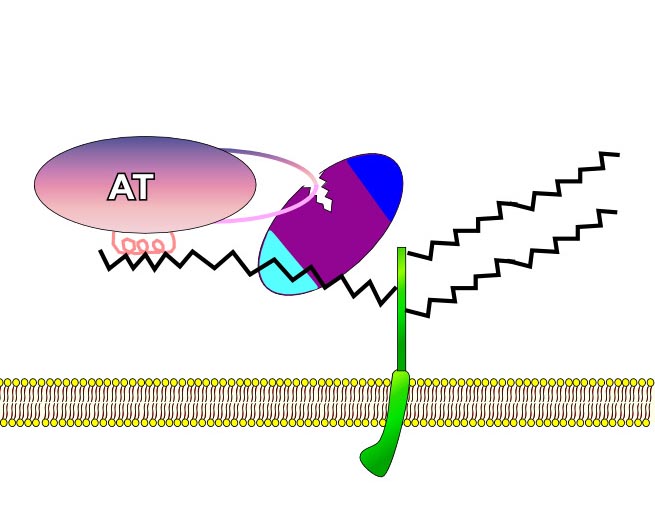 Without HS
kcat/Km
1.4 x104 M-1s-1
With HS
kcat/Km
3 x107 M-1s-1
HS, heparan sulphate
Lane et al Blood 106;1605-12, 2005
Understanding Enzymes(in haemostasis)
Summary: 
The enzymes of haemostasis are made more efficient by surfaces and cofactors which modify the basic enzyme interaction with its substrate. This is reflected by decreases in Km( increasing affinity), increases in kcat (increasing turnover number), which leads to an increase in kcat/Km(catalytic efficiency).

The enhancing mechanisms are common to coagulation, to fibrinolysis and to anticoagulant pathways.